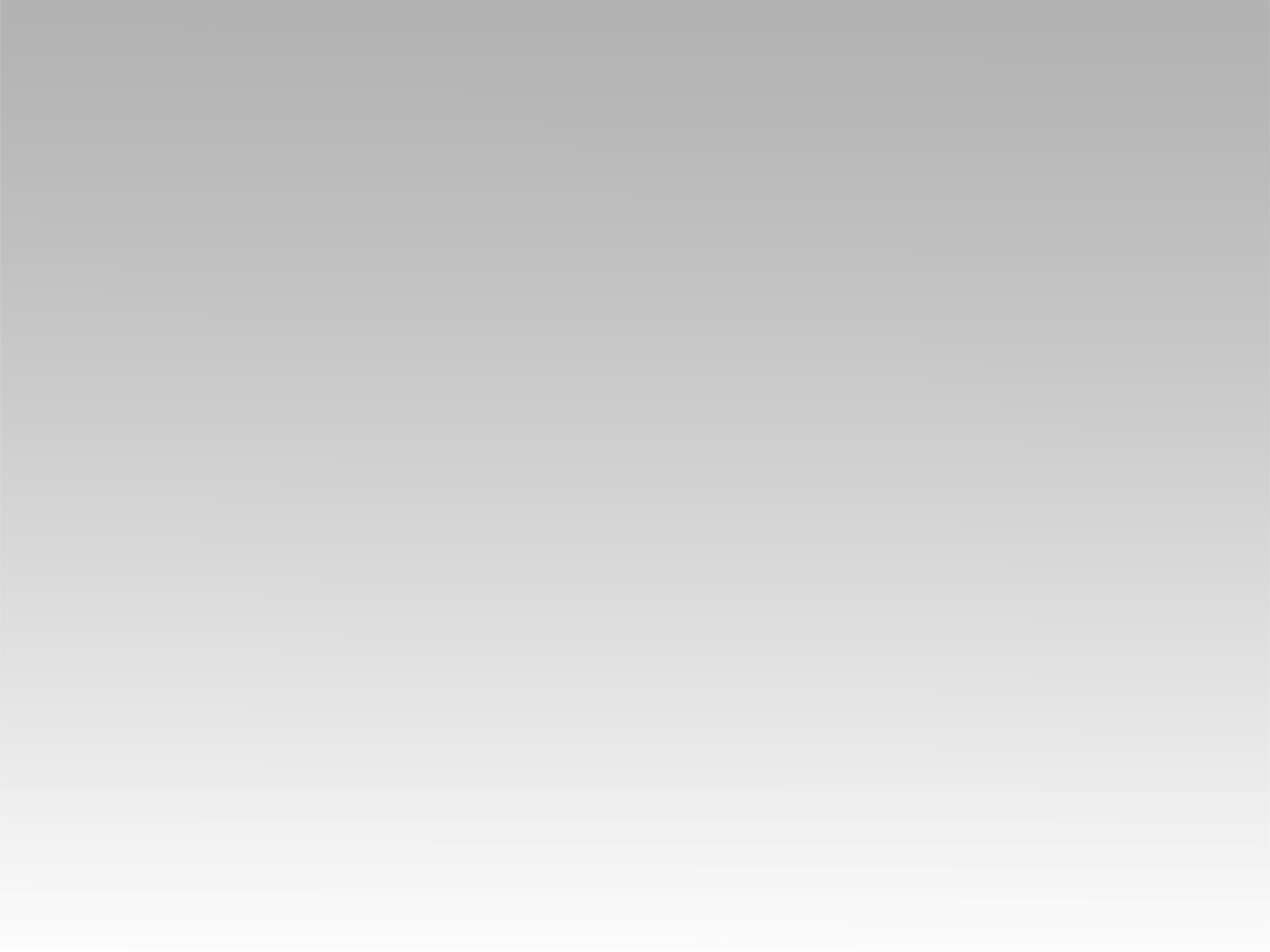 تـرنيــمة
نرى سحابة
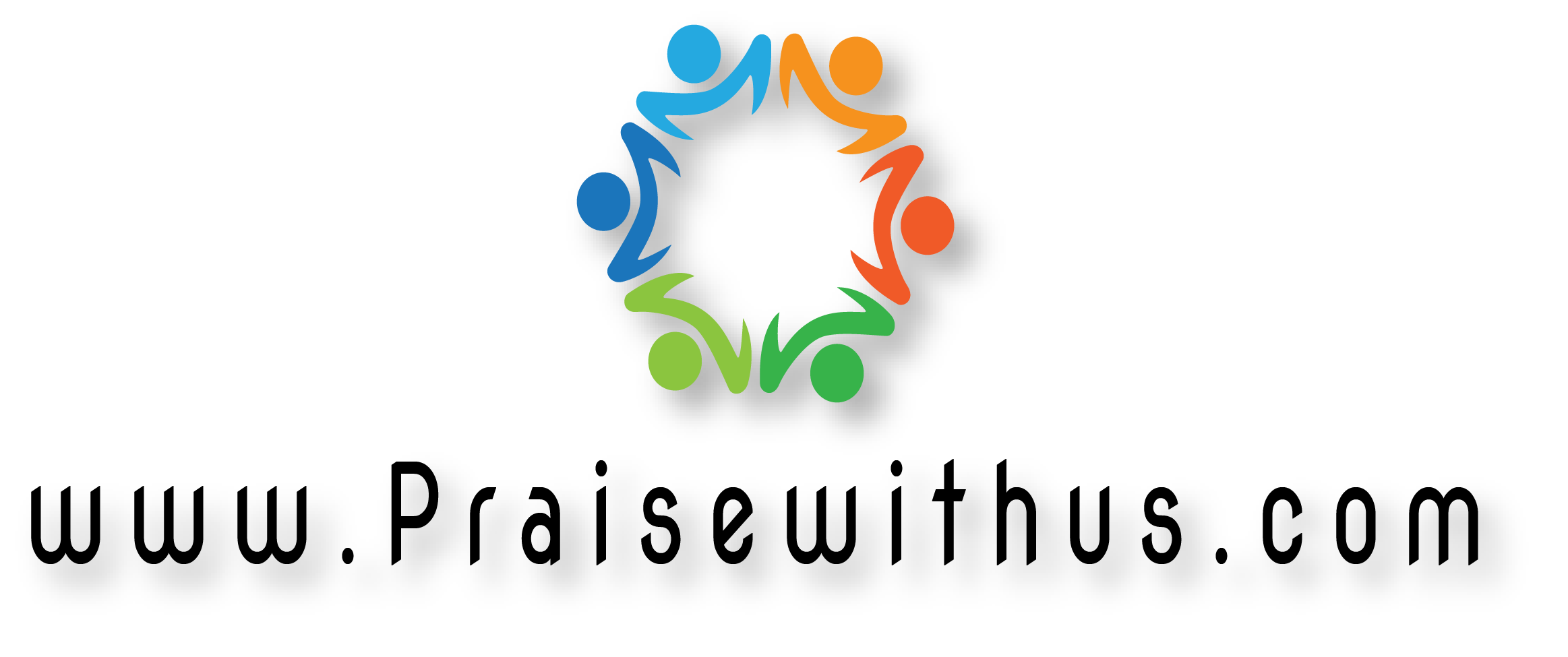 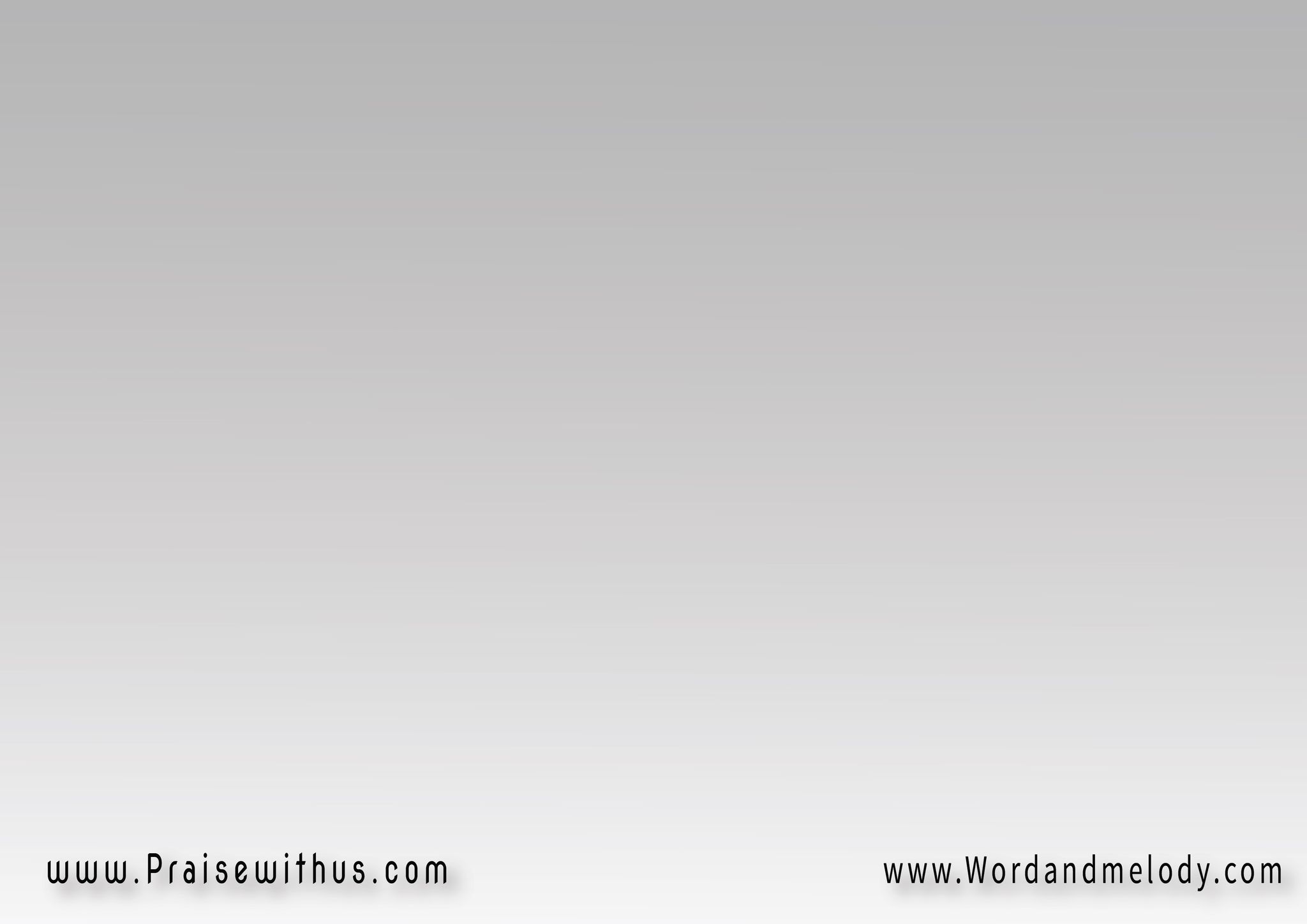 نرى سحابة قدر كف وقد بانت من بعيد ننتظرها بعود ودف ها قد عاد يوم العيد 2يوم النهضة السعيد يوم حلول الروح القدس المجيد
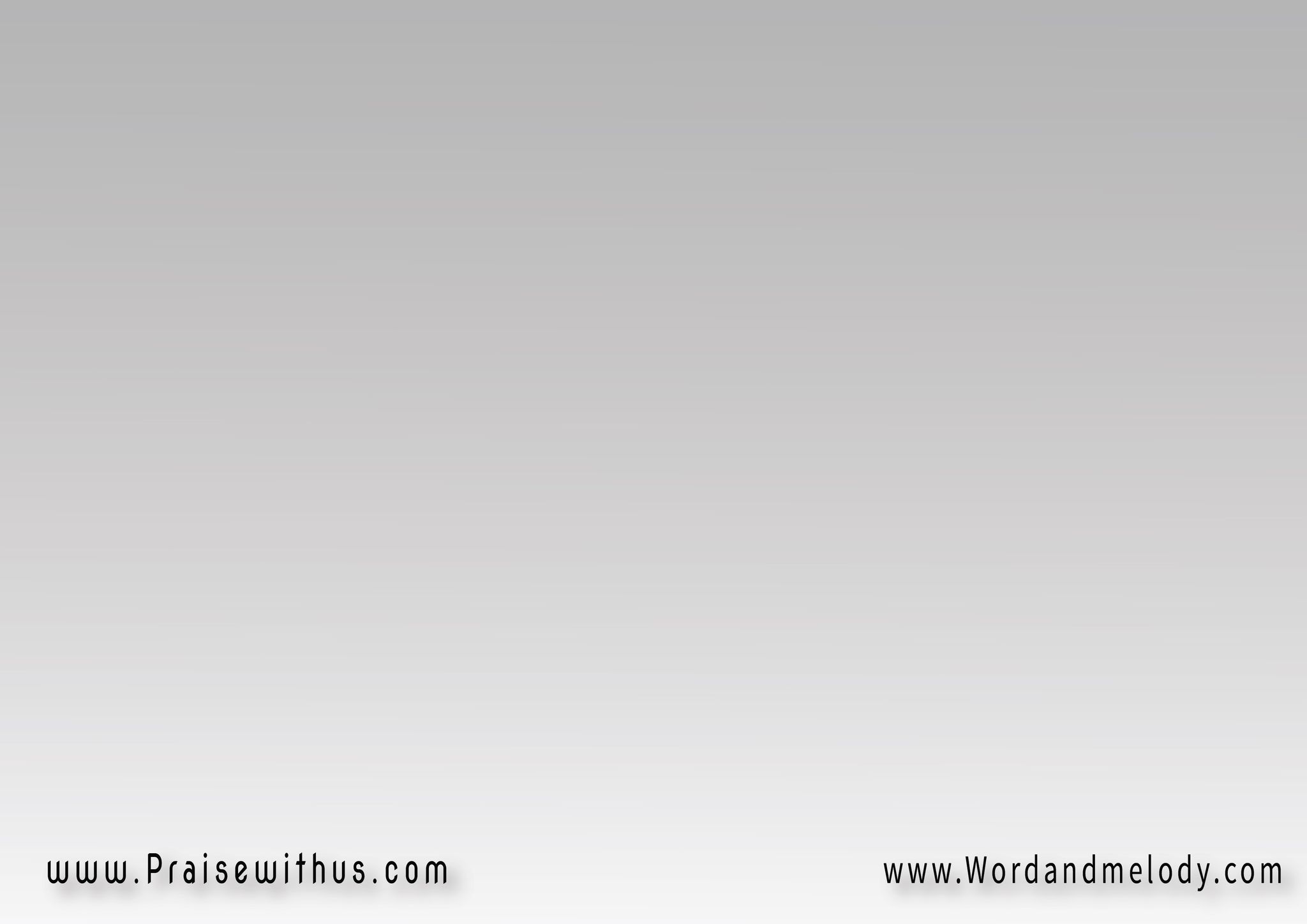 من بعيد هات ابنائك واحمل يديك بناتك ضم ضم للكنيسة اللذين يخلصون وبالهبات النفيسة أغمرنا أيا حنون
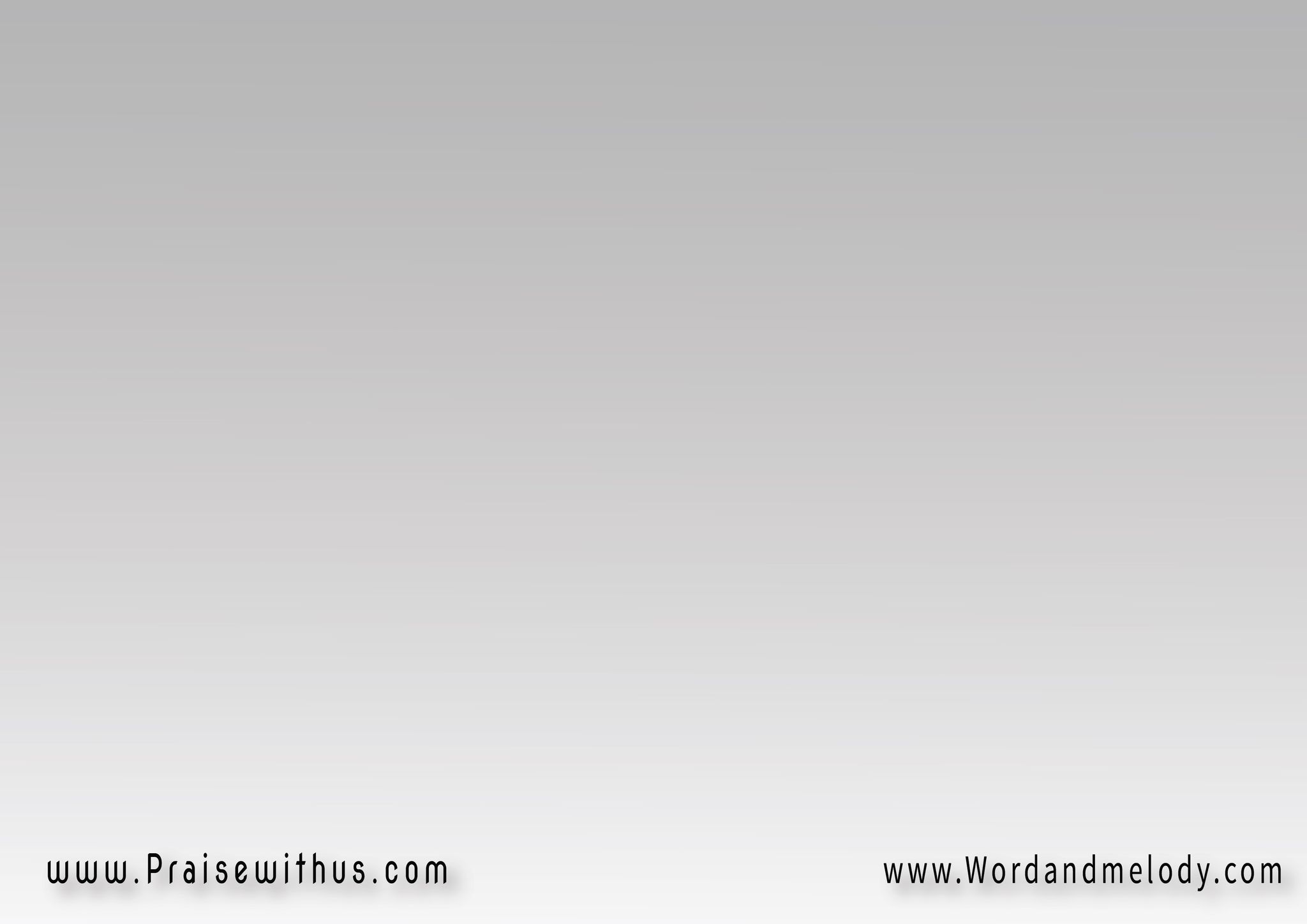 يا كنيسة المسيح فيك أشعياء يصيح أوسعي مكان خيمتك ولتبسط ستائر بيعتك اطيلي حبالك شددي أوتادك 
ممتدين لليمين ولليسار
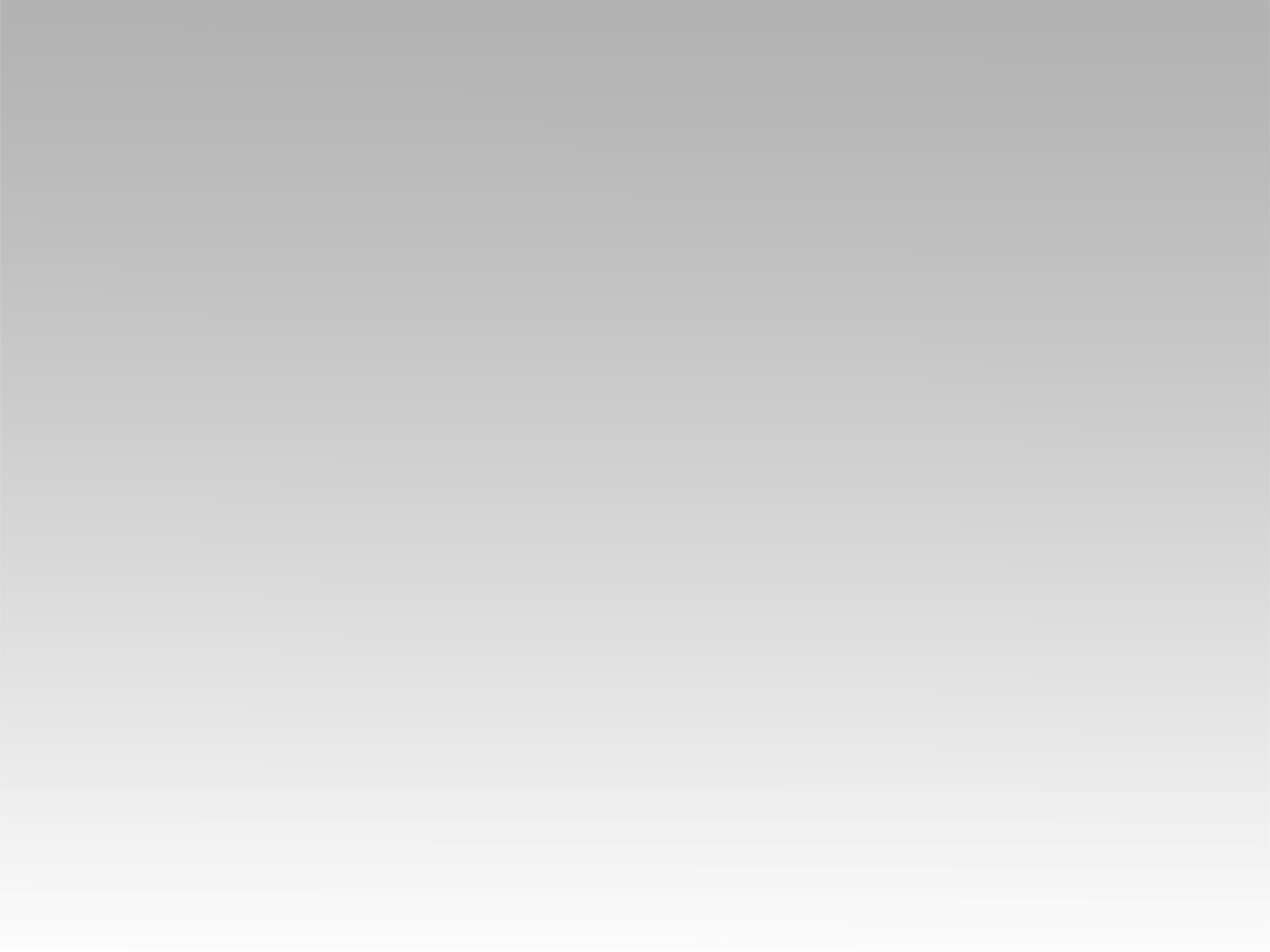 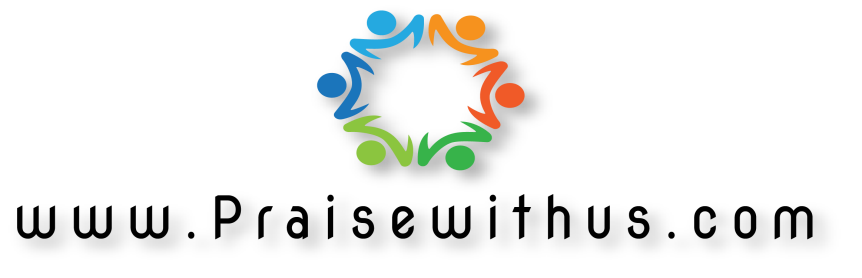